Year 4 | Week 4 | Day 1
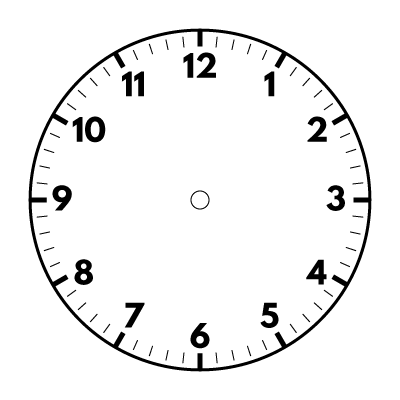 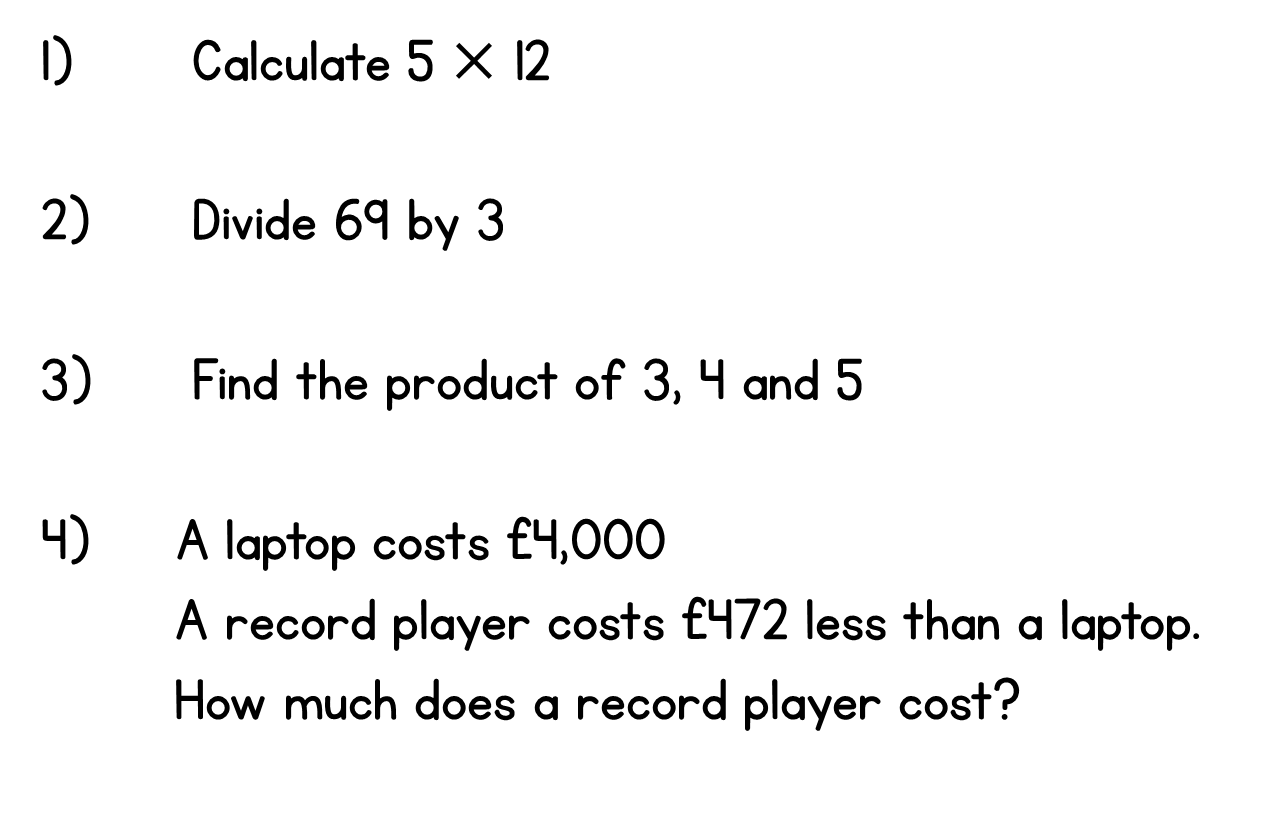 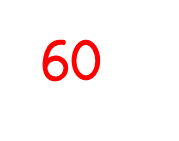 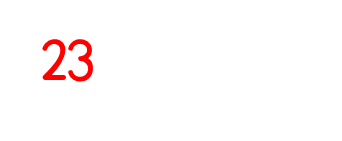 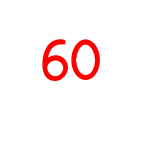 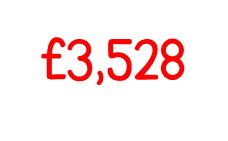 Year 4 | Week 4 | Day 2
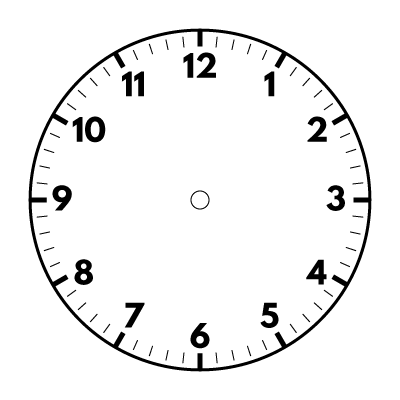 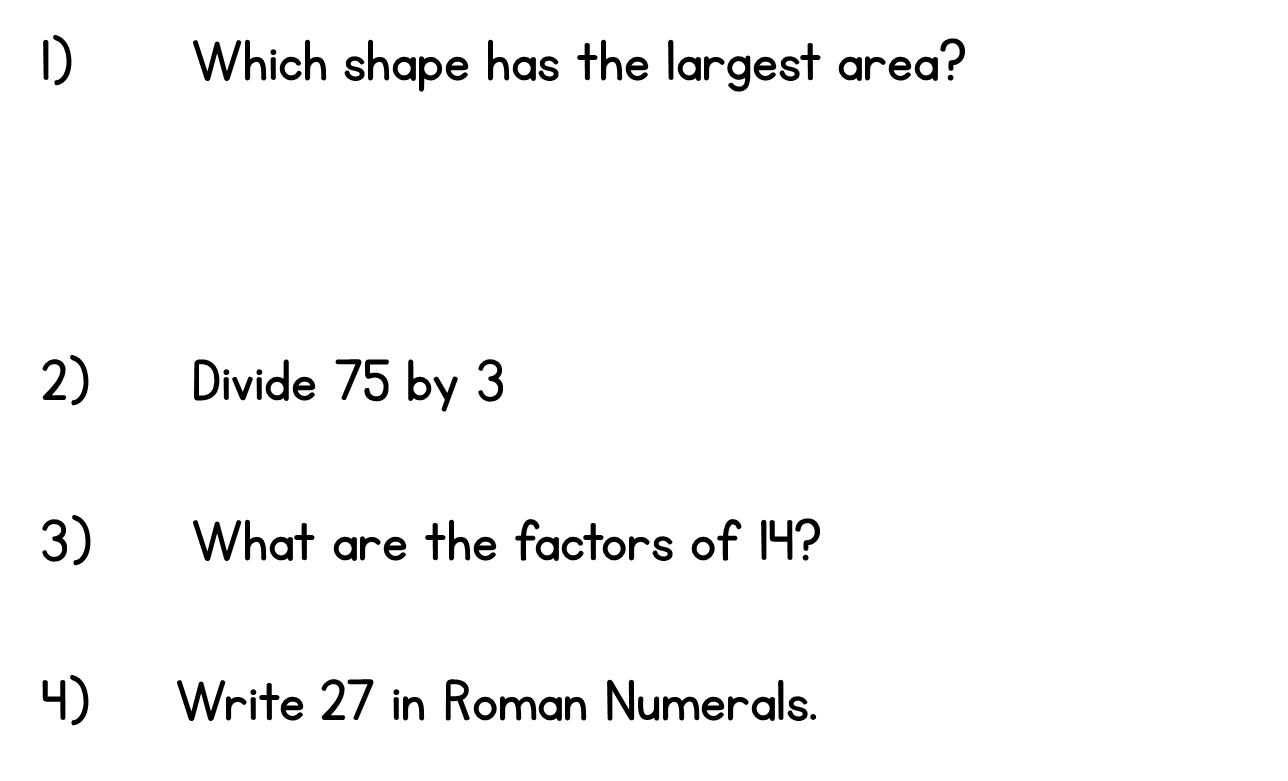 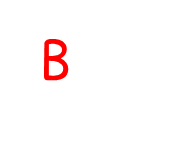 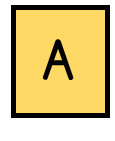 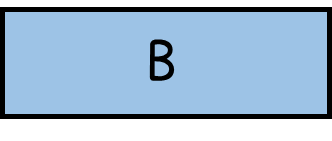 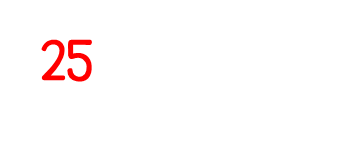 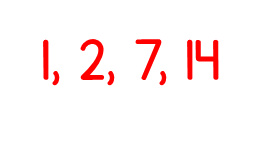 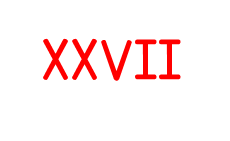 Year 4 | Week 4 | Day 3
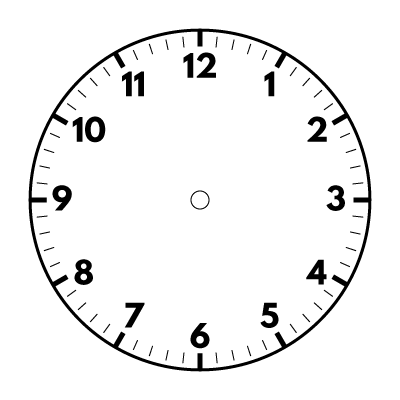 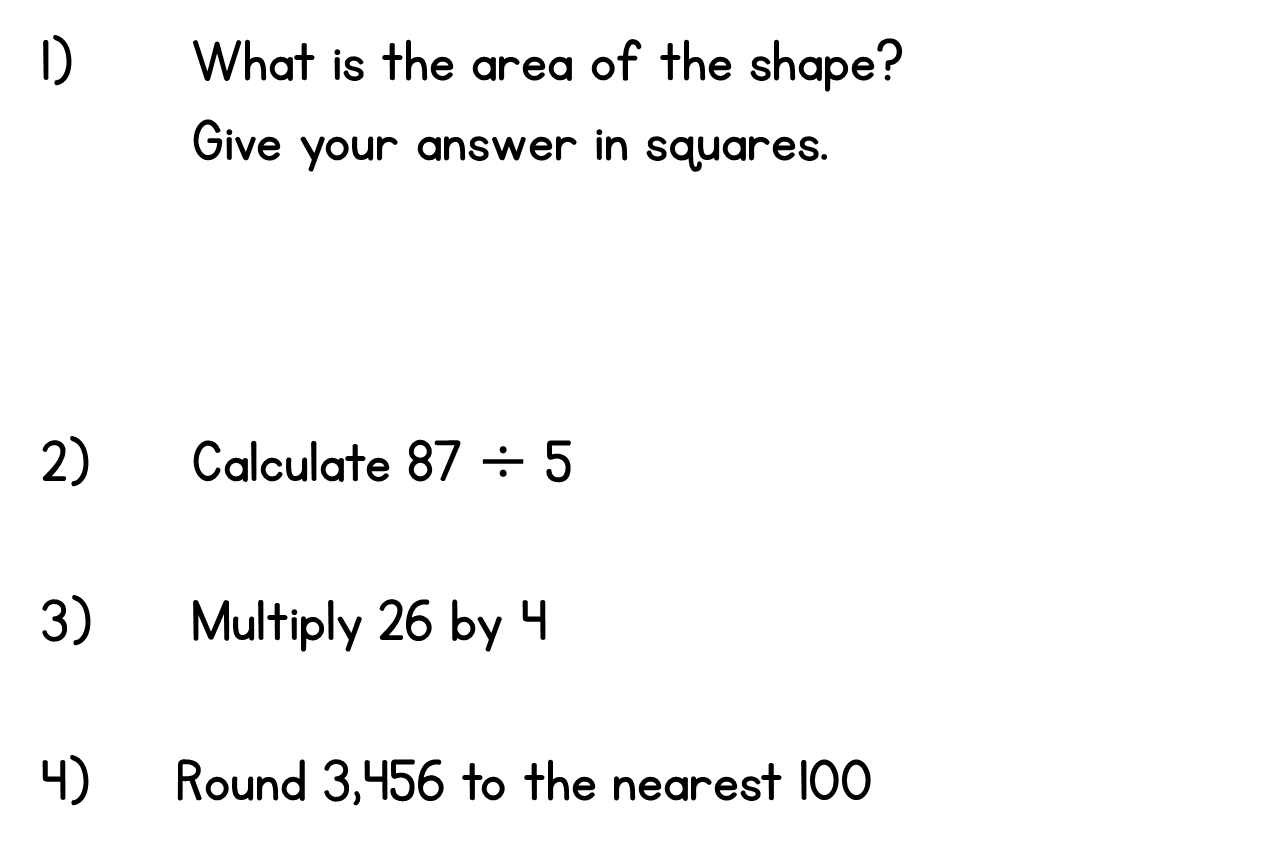 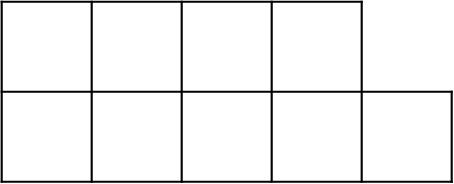 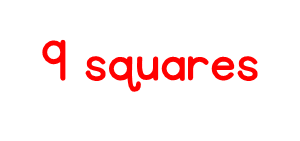 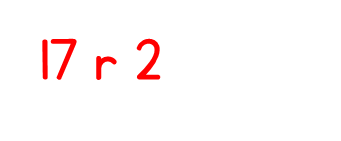 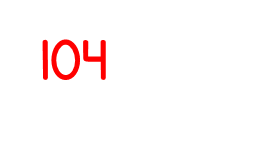 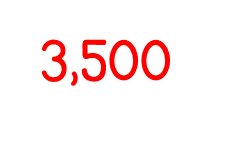 Year 4 | Week 4 | Day 4
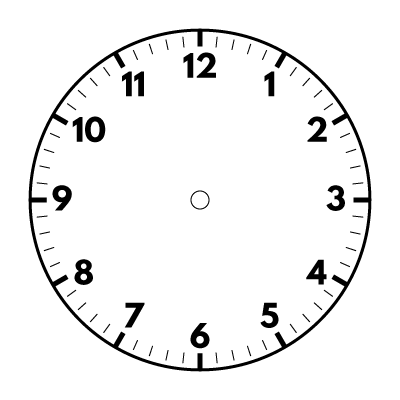 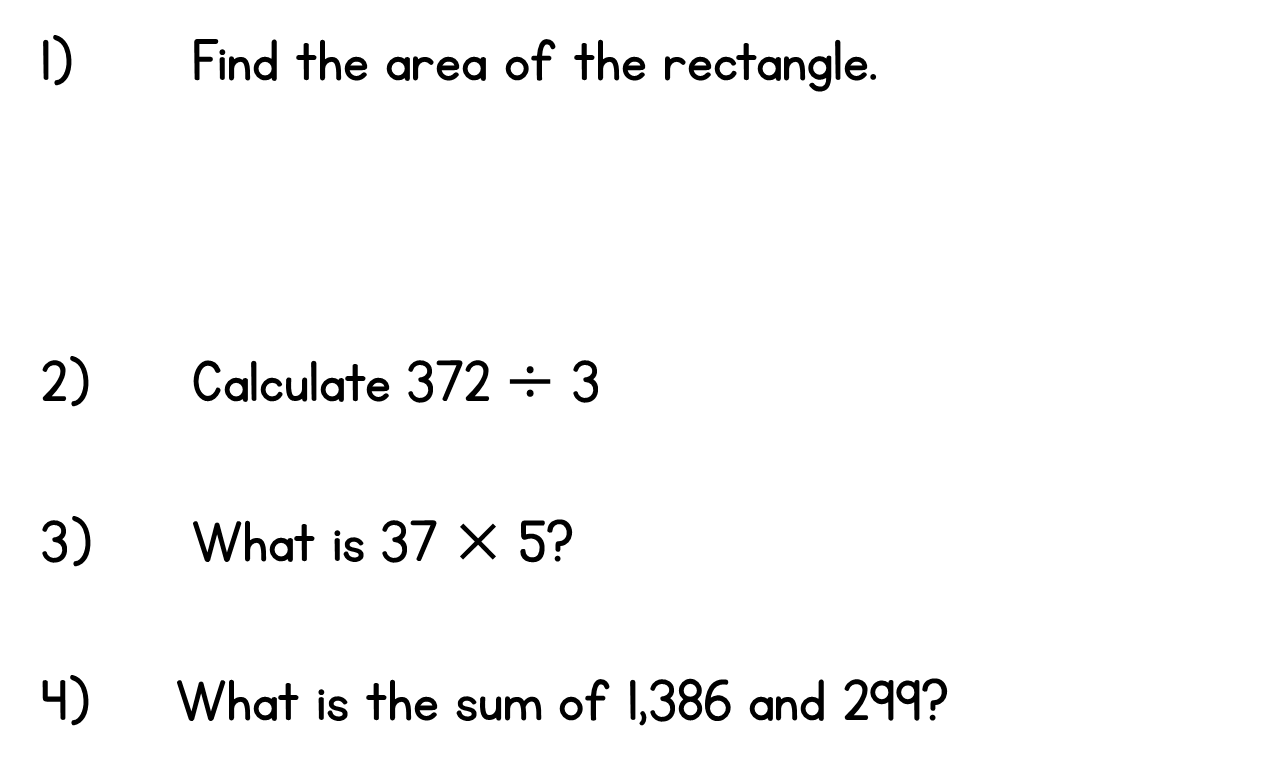 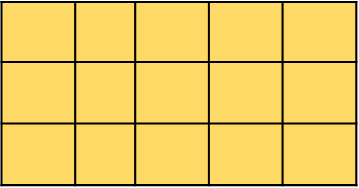 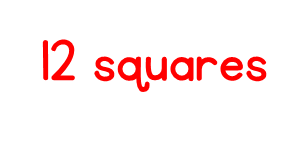 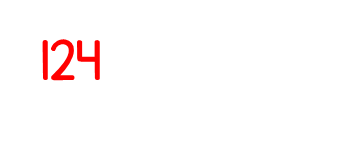 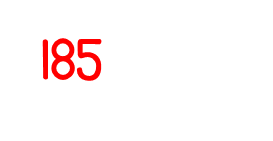 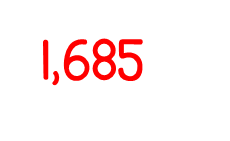 Year 4 | Week 4 | Day 5
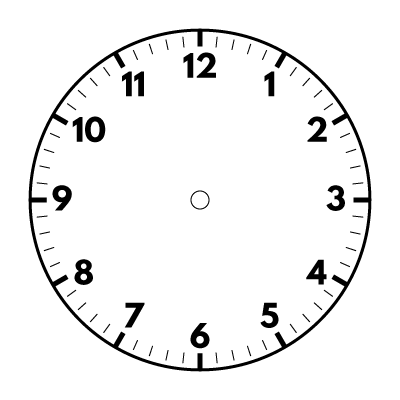 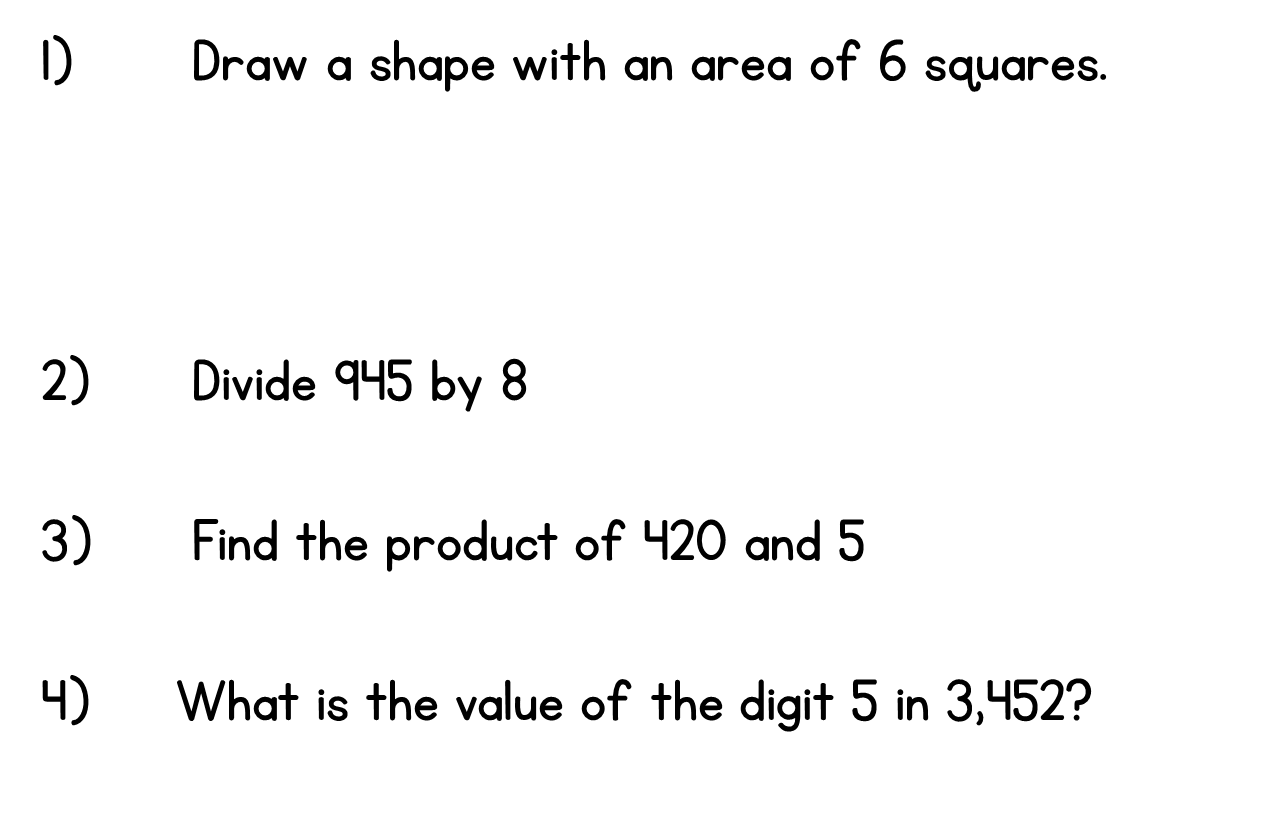 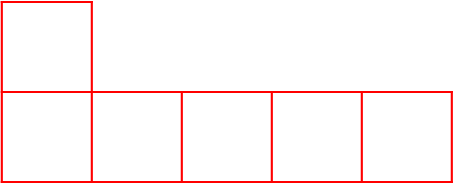 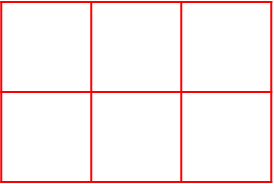 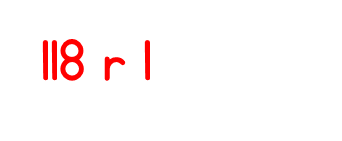 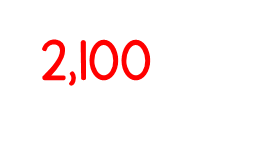 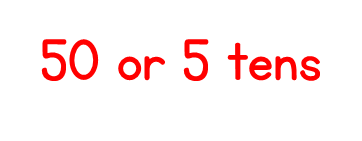